ЦЕЛОЕ УРАВНЕНИЕ И ЕГО КОРНИ
9 класс

ГБОУ СОШ № 544
 учитель математики:
Зотова Ирина Вячеславовна
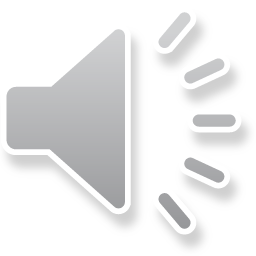 Психологическая установка
продолжаем обобщать и углублять сведения об уравнениях;
знакомимся с понятием целого рационального и дробного рационального уравнения;
с понятием степени уравнения;
формируем навыки решения уравнений.;
 контролируем уровень усвоения материала;
 На уроке можем ошибаться, сомневаться, консультироваться. 
Каждый учащийся сам себе дает установку.
План  урока
Какие уравнения называются целыми?
 Что называется степенью уравнения?
 Сколько корней имеет уравнение n-й степени?
 Методы решения уравнений первой, второй и третьей степени.
Уравнения
Целые
Дробные
ЦЕЛЫМ УРАВНЕНИЕМ С ОДНОЙ ПЕРЕМЕННОЙ НАЗЫВАЕТСЯ УРАВНЕНИЕ, ЛЕВАЯ И ПРАВАЯ ЧАСТИ КОТОРОГО- ЦЕЛЫЕ ВЫРАЖЕНИЯ
Если уравнение с одной переменной 
записано в виде 
P(x) = 0, где P(x)- многочлен стандартного вида,
то степень этого многочлена называют 
степенью данного уравнения
Например:
Уравнение n-й степени

  имеет не более n корней
Методы решения целых уравнений:
ax²+bx+c=0
Квадратное уравнение
ax + b = 0
Линейное уравнение
Нет корней
D<0
Нет корней
Уравнение третьей степени вида:ax³+bx²+cx+d=0
Решить уравнение:
x³-8x²-x+8=0
Путем разложения на множители
Какова степень уравнения?
5x³- 5x(x²+4)=17
x²(x+4)- (x-2)(x²+1)=3
Решить уравнение:
(8x-1)(2x-3)-(4x-1)²=38
Решение:
Раскроем скобки и приведем 
подобные слагаемые
16x²-24x-2x+3-16x²+8x-138=0
-18x-36=0
x+2=0
x=-2
Ответ: x=-2
Спасибо за внимание!
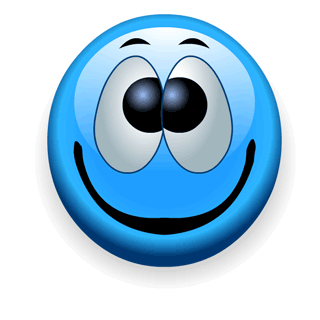 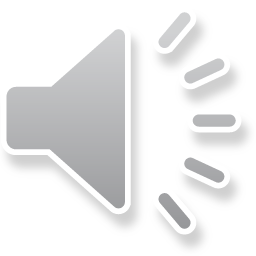